Harper Challenge 2024
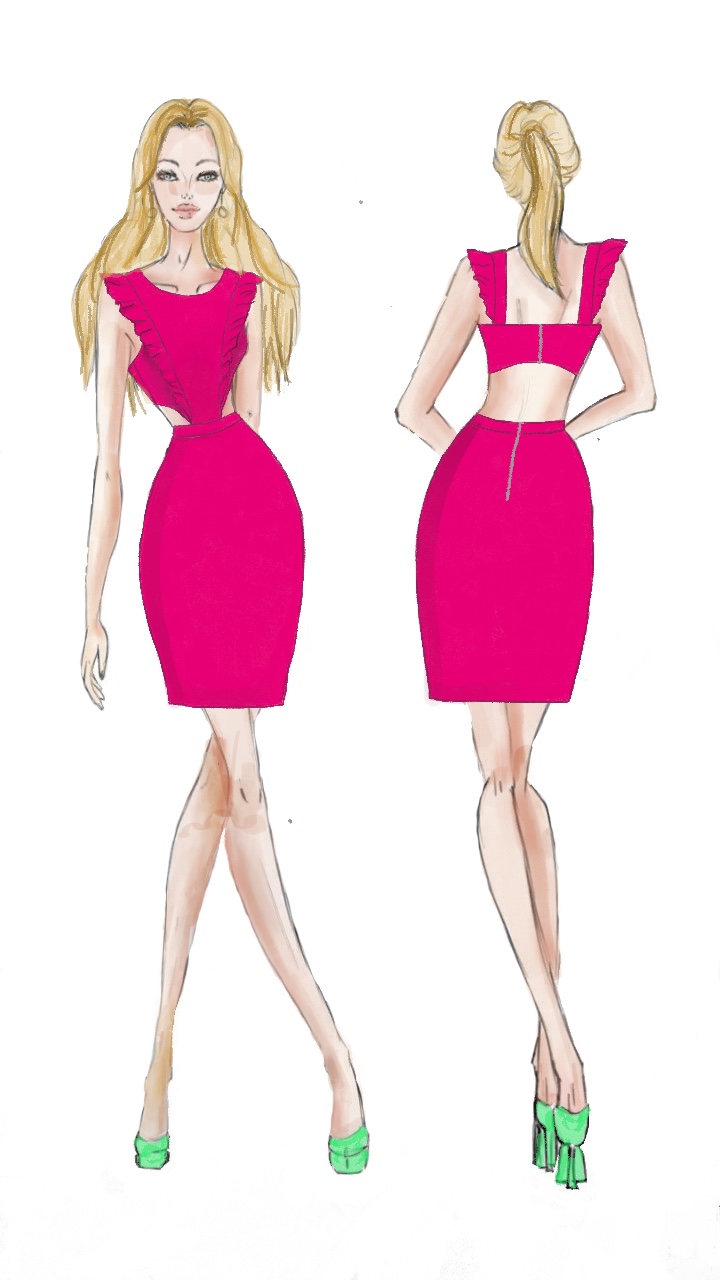 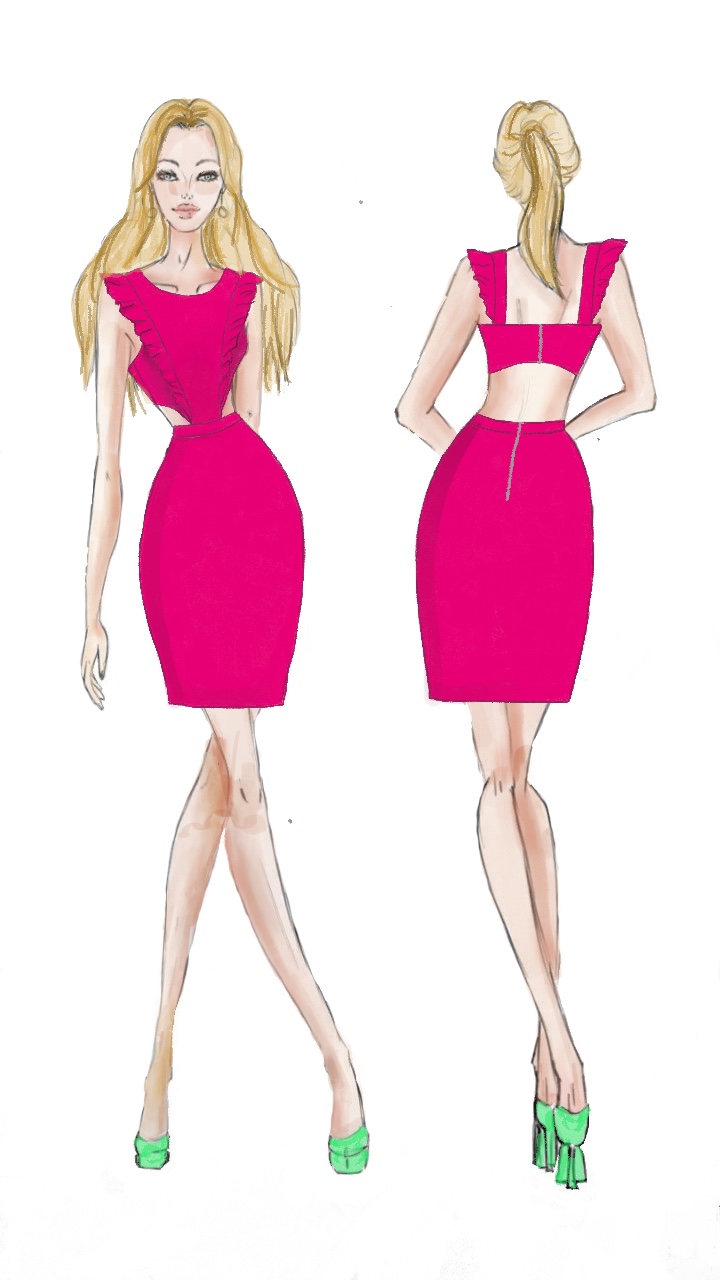 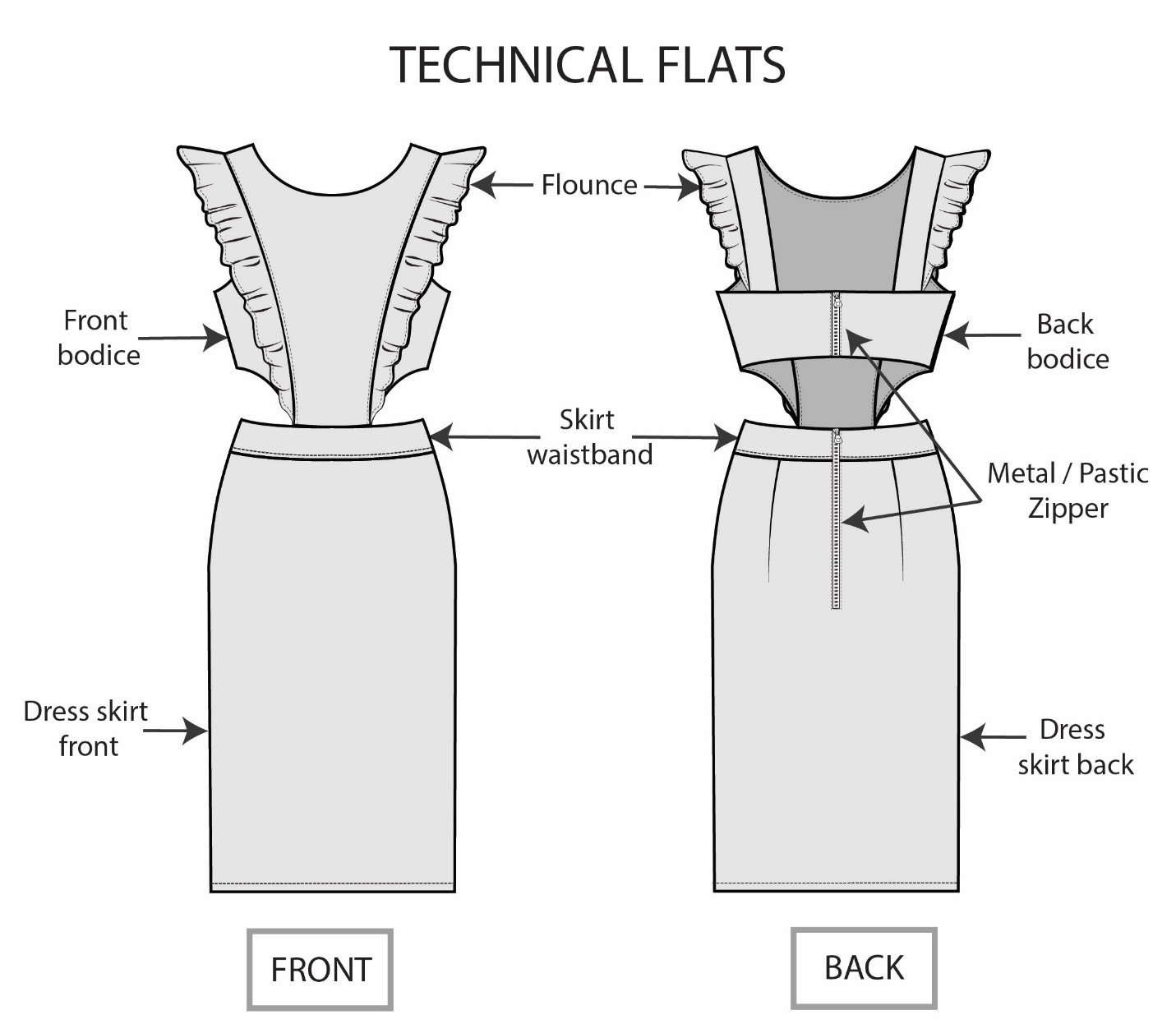 Harper Challenge 2023
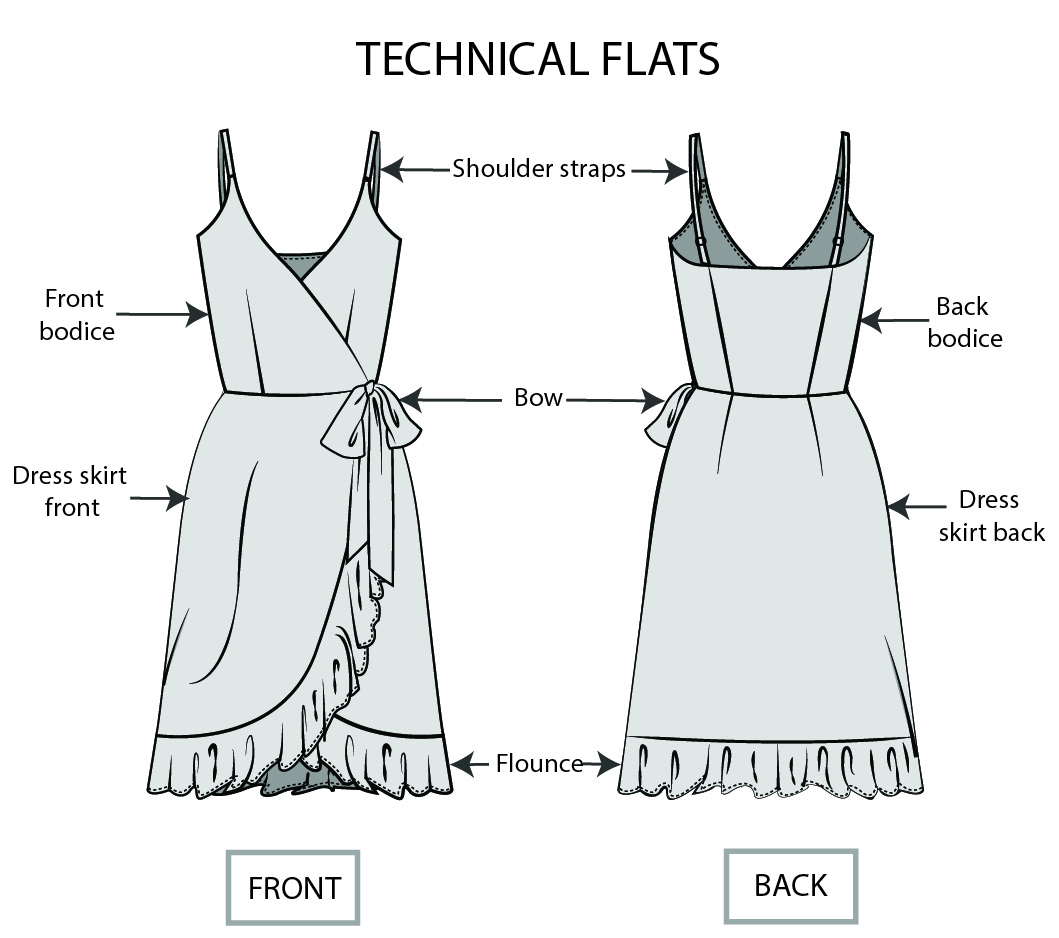 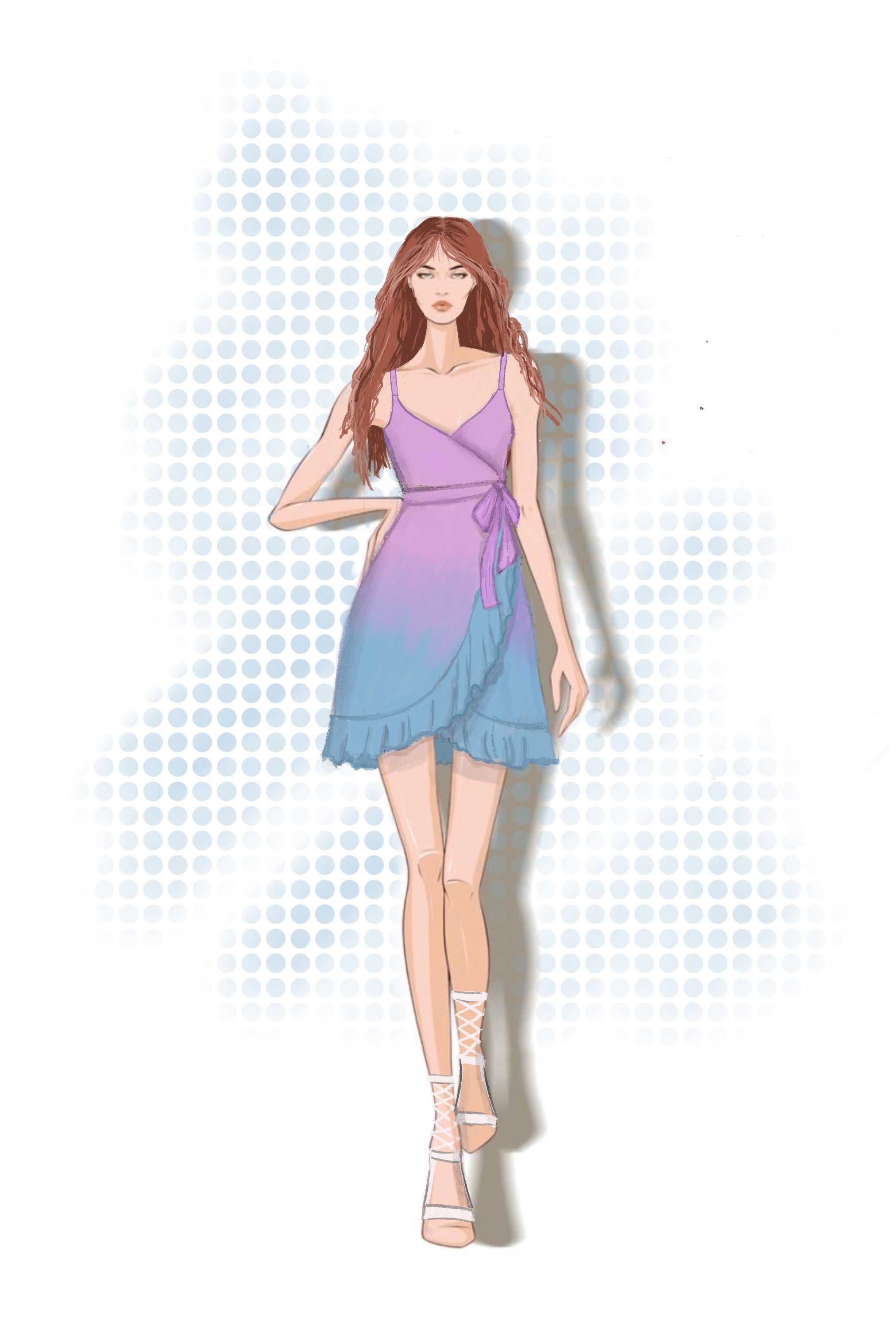 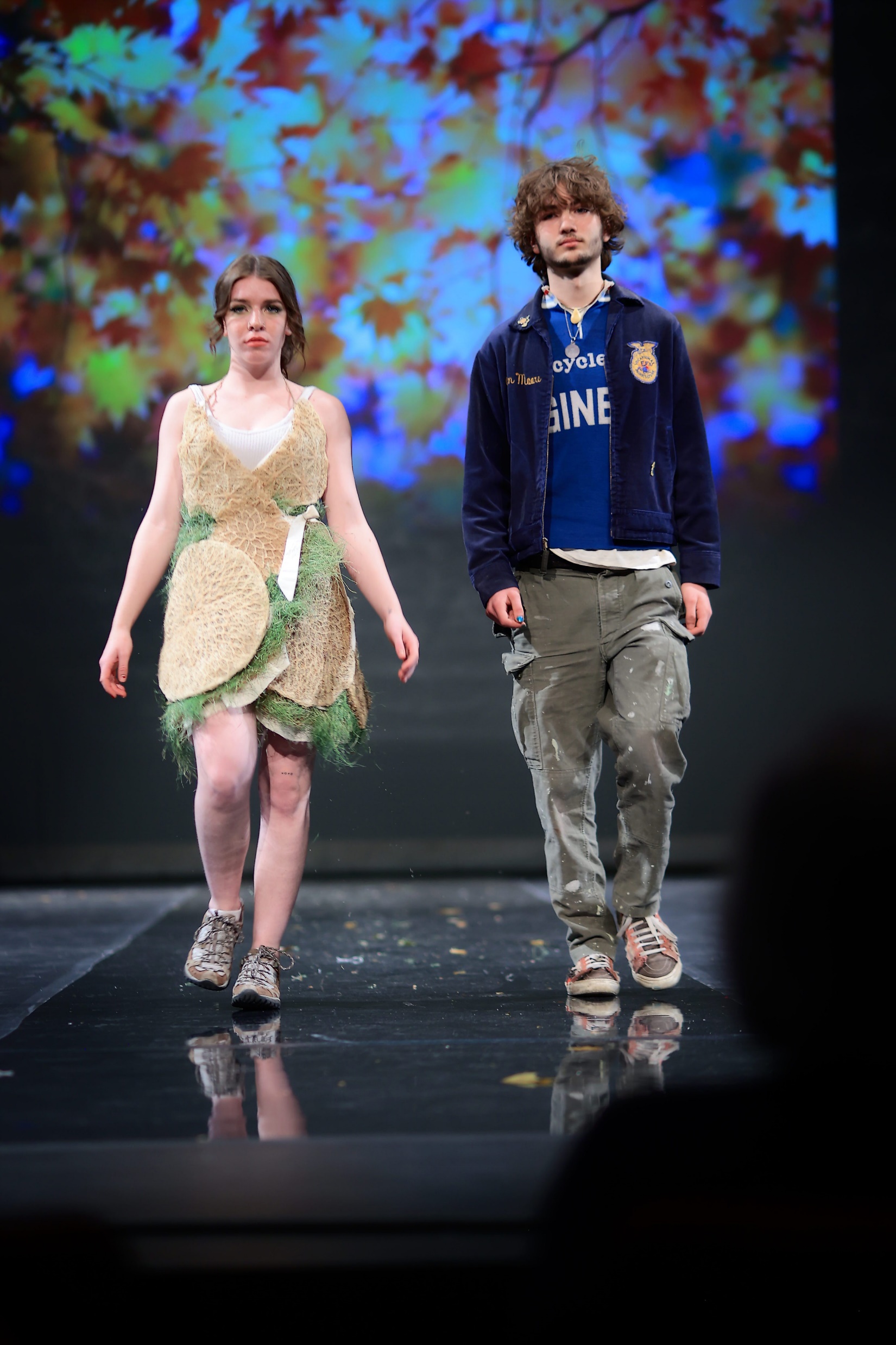 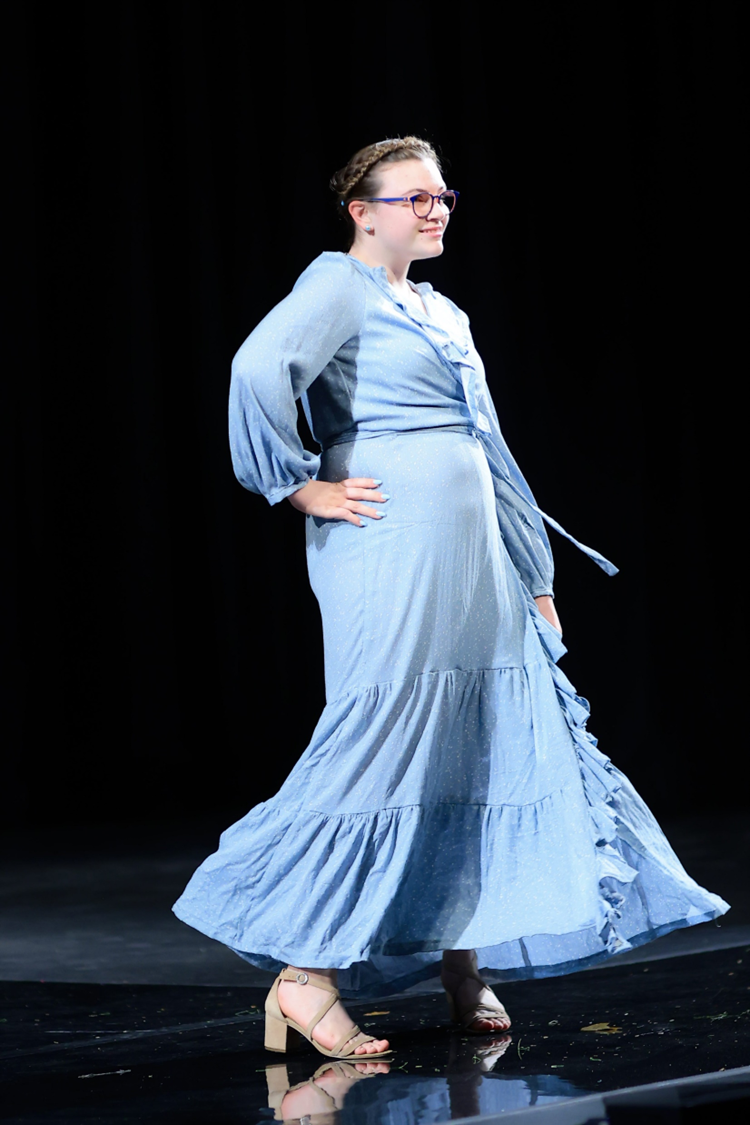 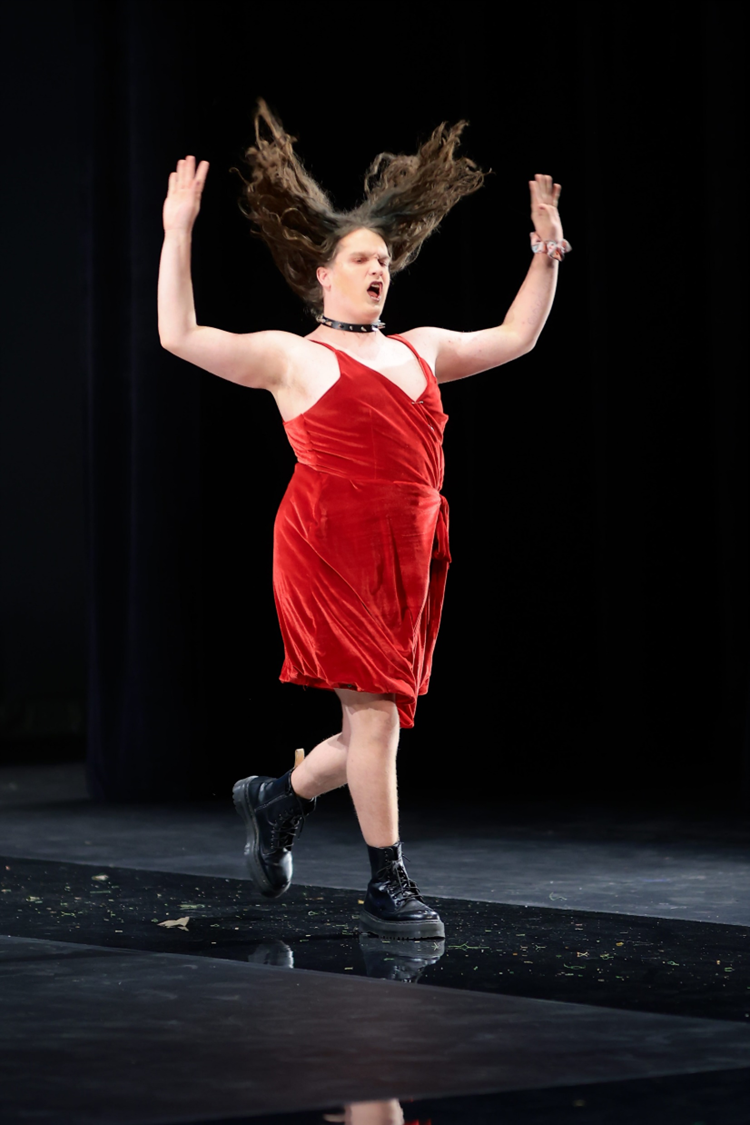 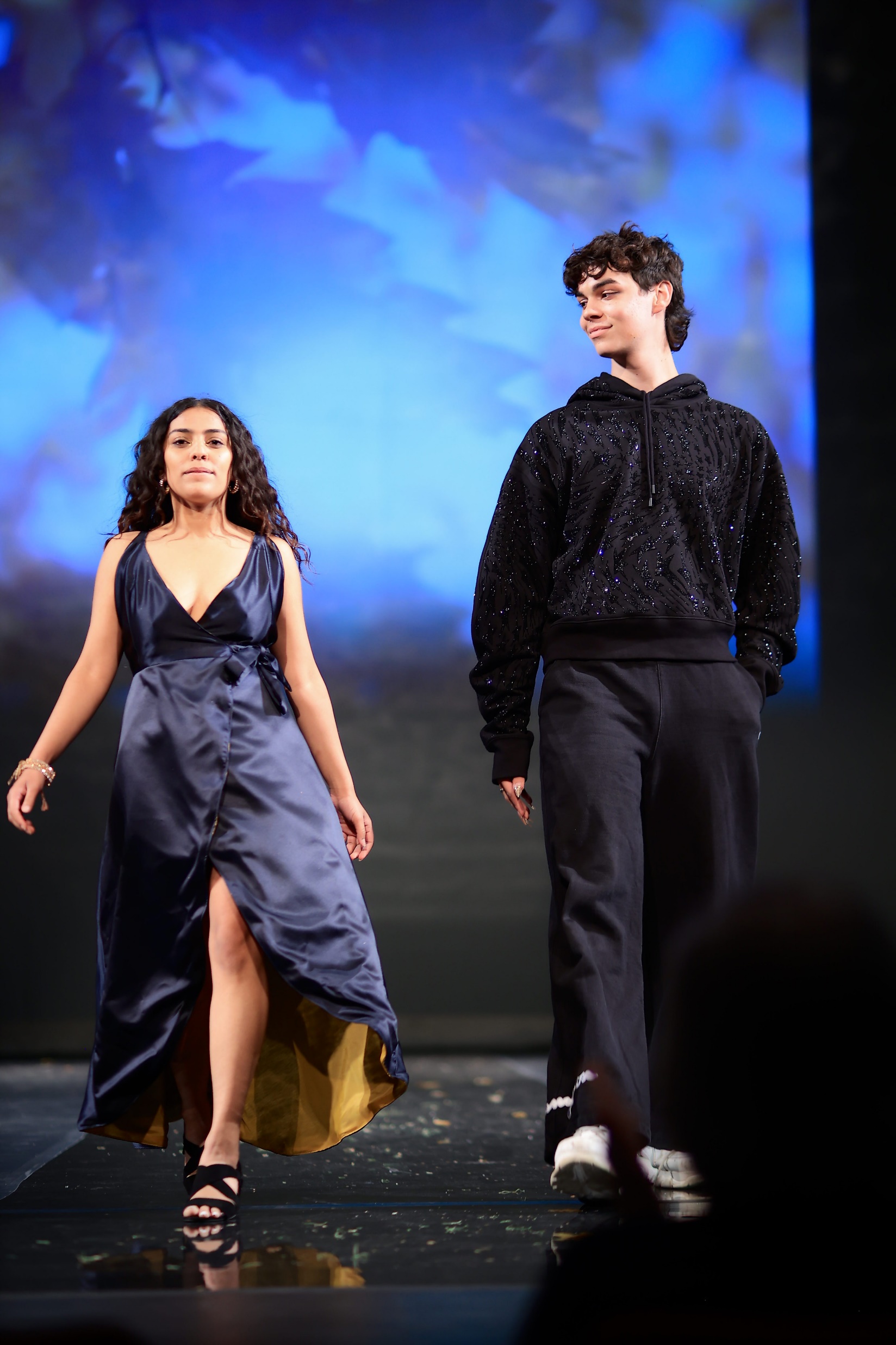 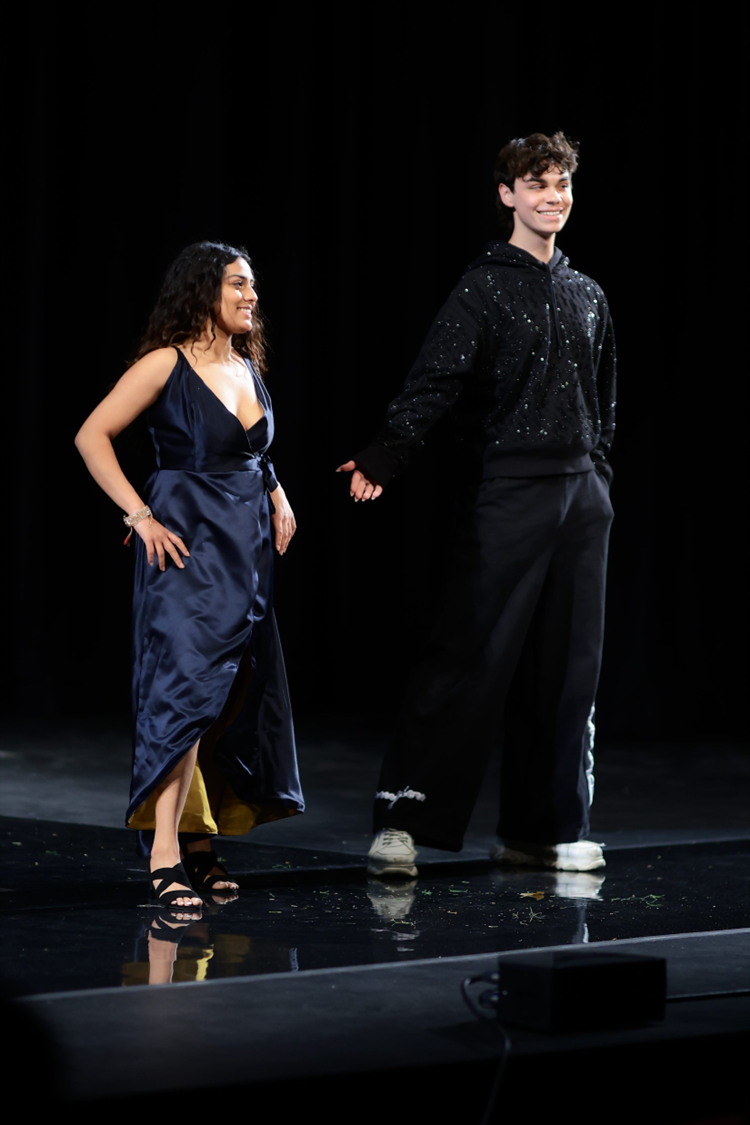 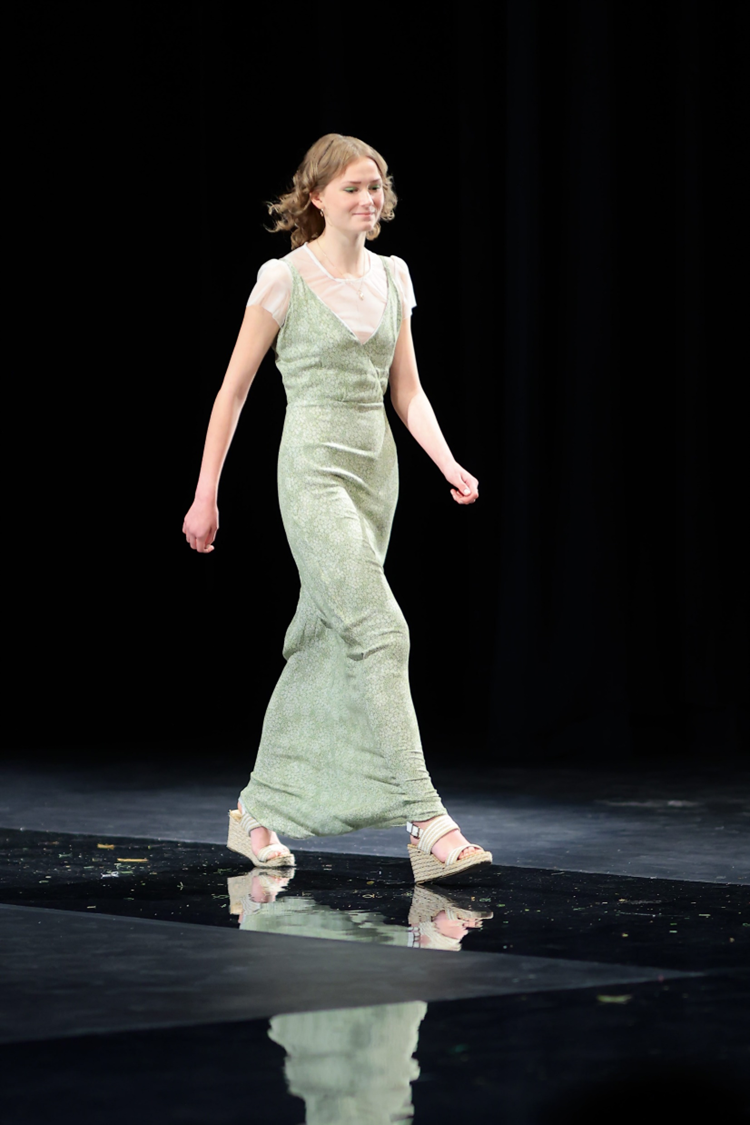 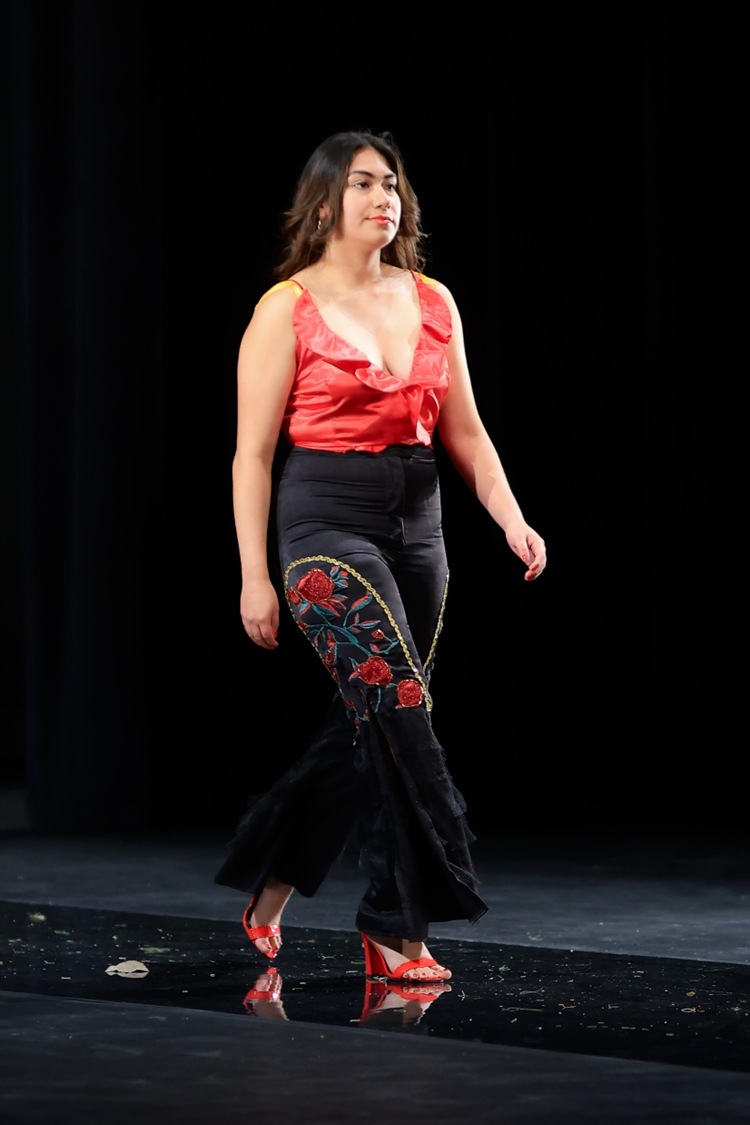 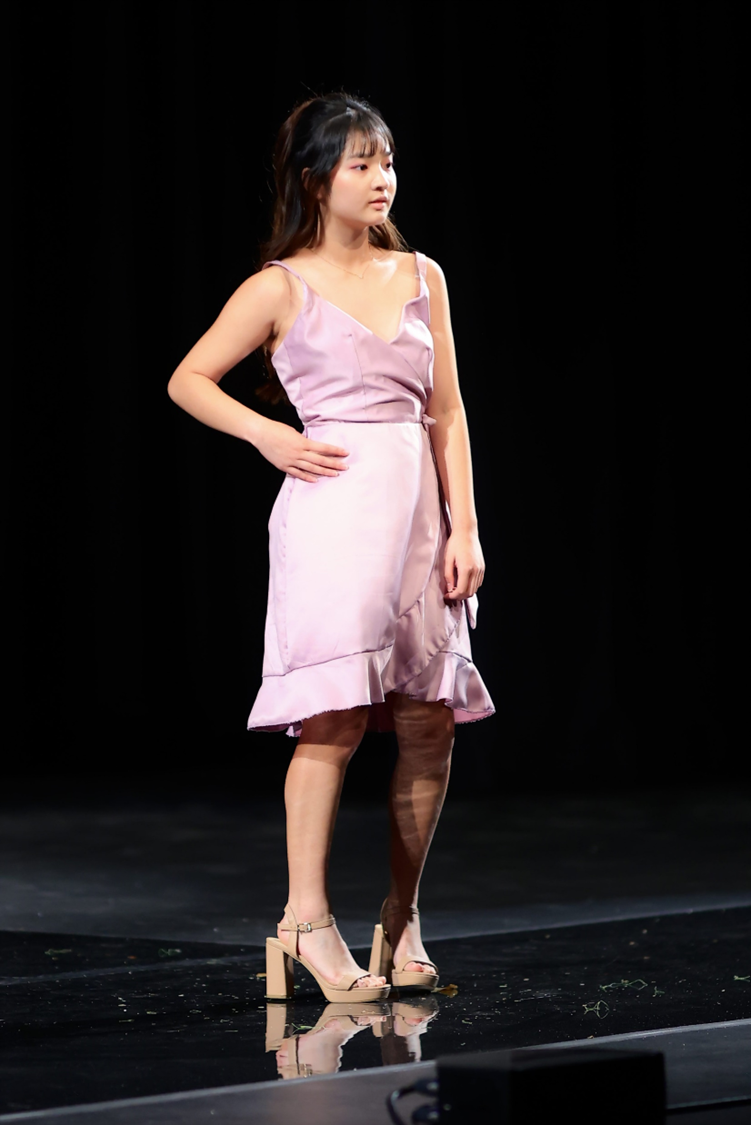 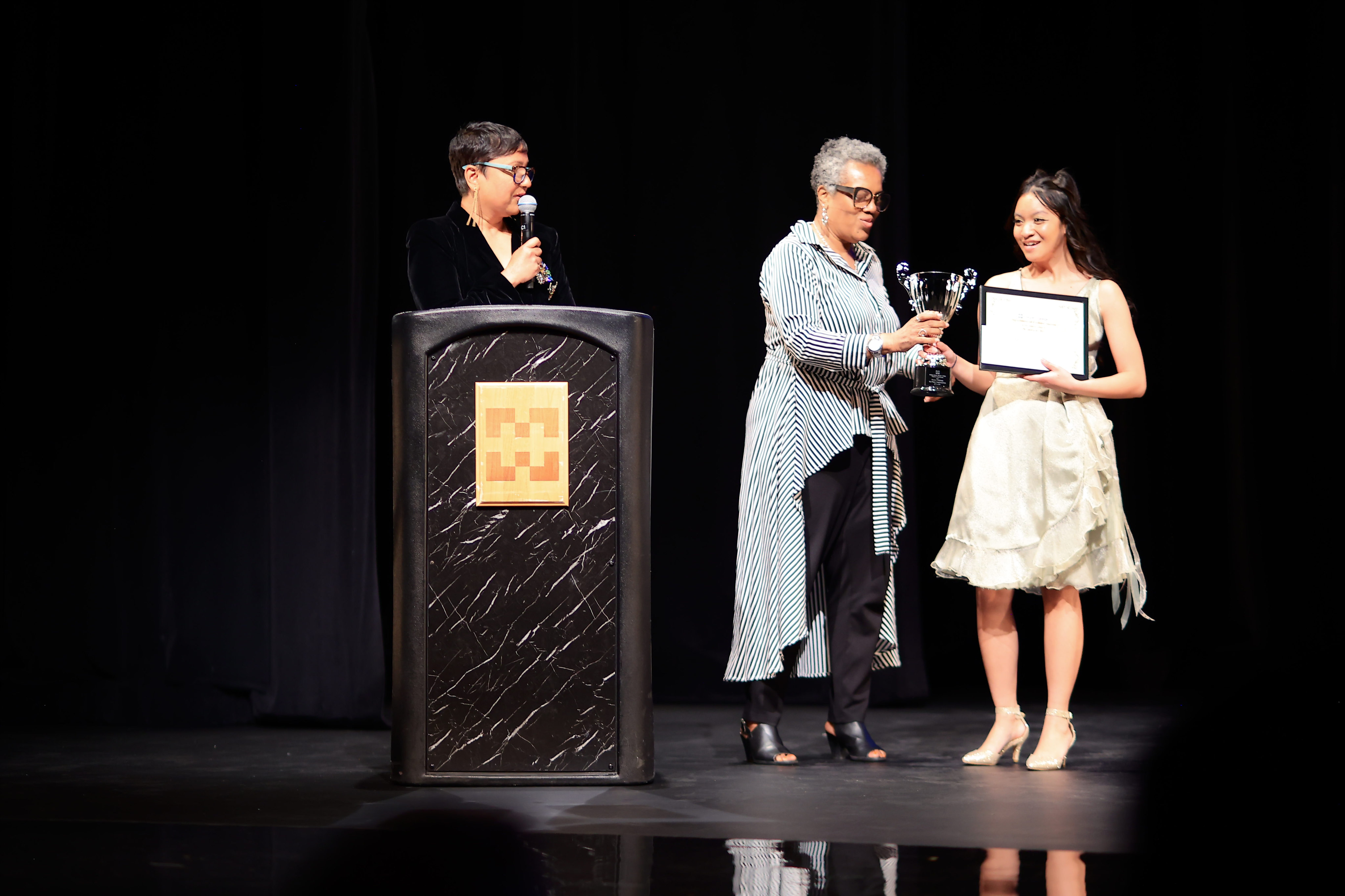 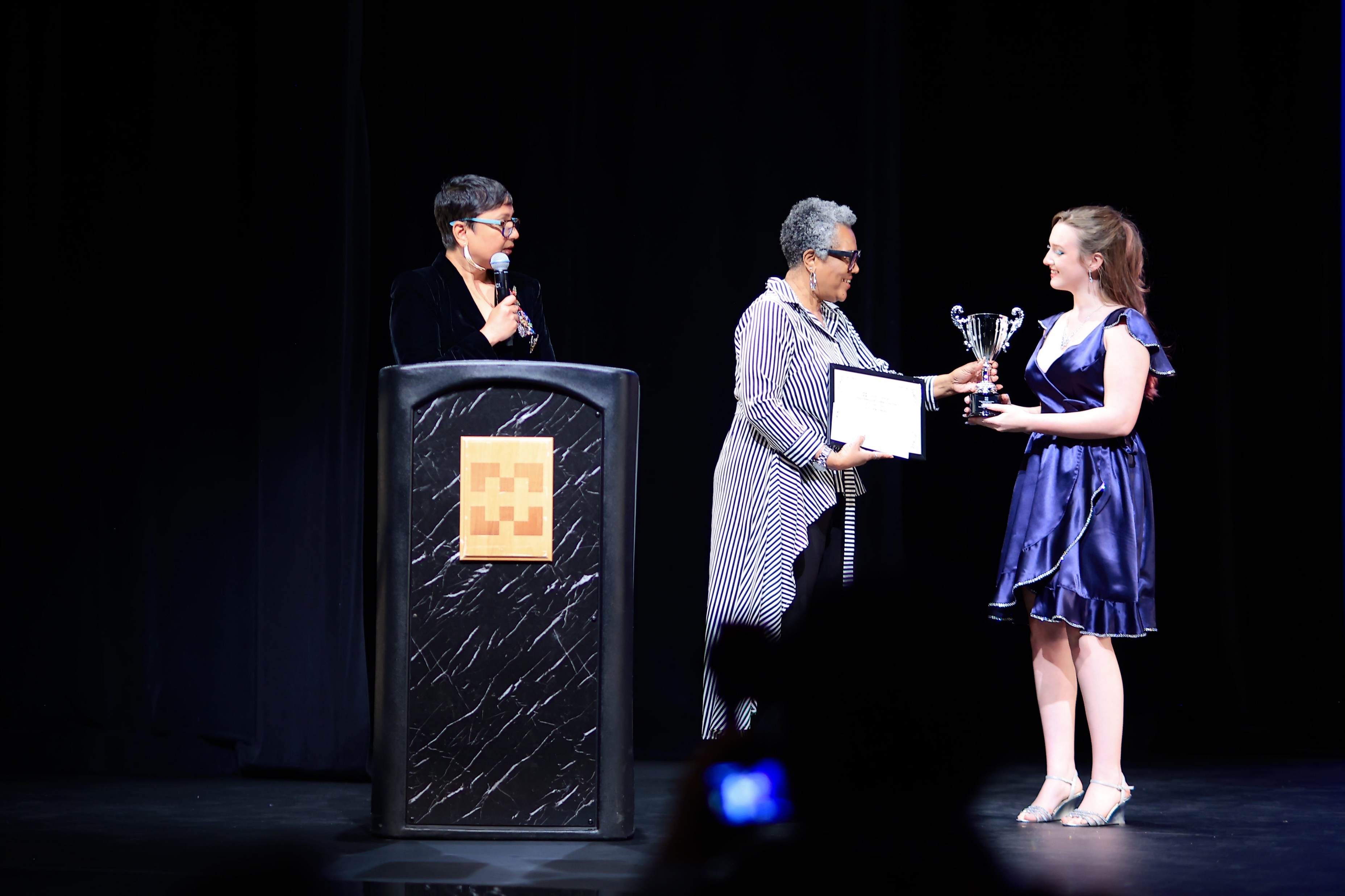 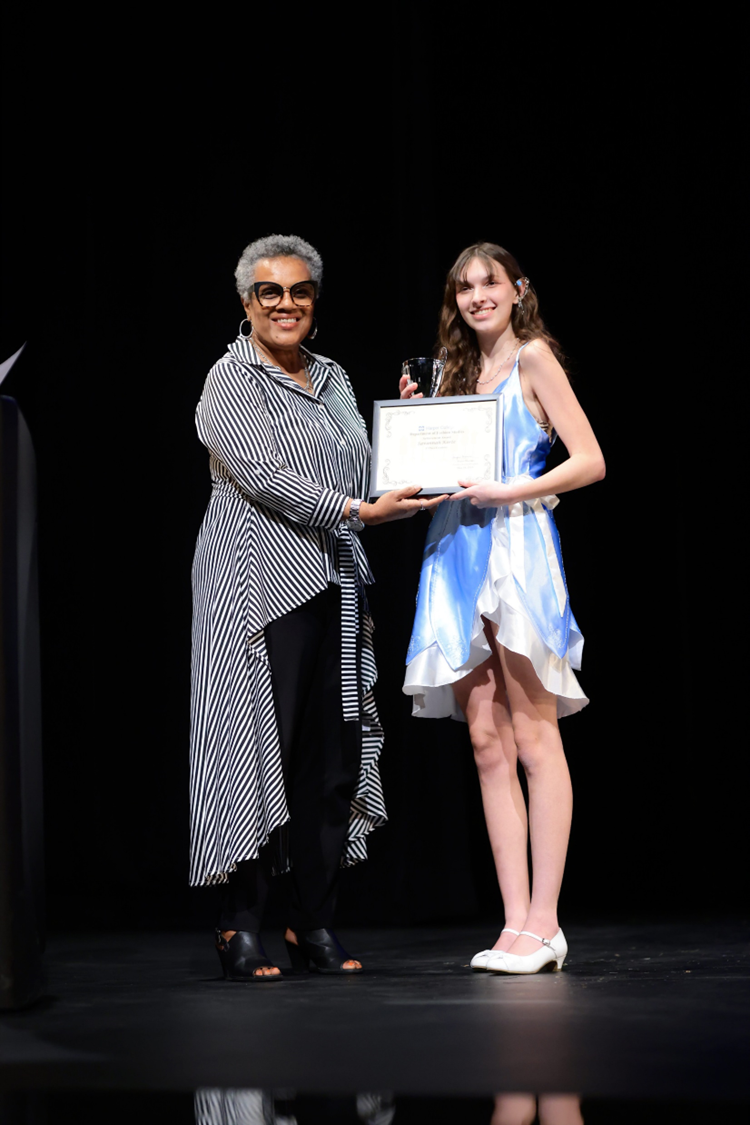